Revelation Discussion Panel
Sunday, October 24
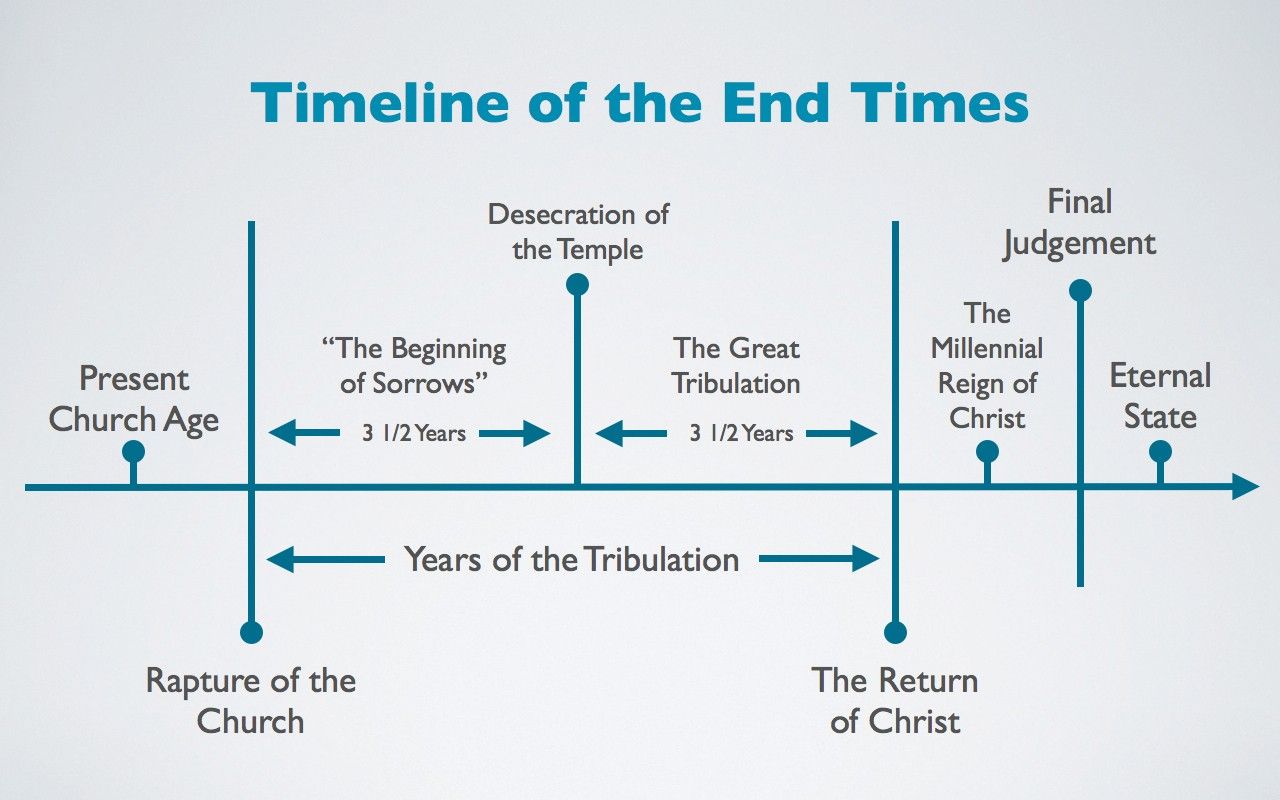 Daniel 12:4 (seal-run-knowledge)
R6B
R1
S1
S2
R5
R6A
R3
2
R4
R2
Next  four Sundays:  Justin – Rev 1 (S2),  Phil – Rev 3 (S2),  Raymond – Rev 4 to 18 (R3),  Bill – Rev 19-22  (R4-6)
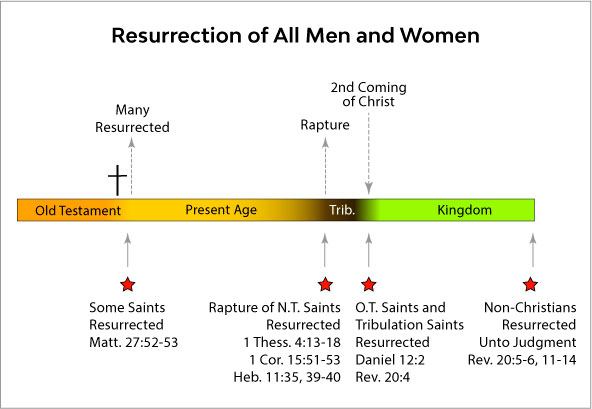 Law of 

Moses


Lev 23




Firstfruit


1 Cor 15


   Spring



Harvest


Acts 2 >

Rev 4:1


   Summer




Gleanings

Lev 23:22

Ruth 

   
    Fall
R3
3
1-3	Alpha & Omega.  Churches & Church.  Daniel 9:24-27, 12:1-4.
4-5		After this.  Heaven.  24 Elders & 4 Beasts. 
6		7  Seals.   Israel & the World.  		Daniel 7.  Matthew 24-25.  Rev  3:10-13.
7		144,000 – 12,000 from each tribe of Israel.
8-10	7 Trumpets
11		2 Witnesses
12		Woman & Dragon, 1/3 part of angels follow the Dragon.		
13		Dragon, Beast, & False Prophet (unholy trinity)		20	1000 yrs, White Throne
14		144,000 Jewish evangelists								21-22		New Jerusalem
15-16	7 Vials														22:6-21 	Churches
17-18	Babylon:  Political/Religious -  Commercial/Financial
19		Return of Jesus Christ with His Saints.
Outline of Revelation
4
Different Views of the End Times

Pre Trib View   (FUTURIST: church raptured before the trib) Literal inspiration-66 books  
 *  Irenaeus  (Treatise Against Heresy, book 5 , 180 AD – disciple of  Polycarp – Apostle John)
2.  Mid Trib View  (FUTURIST: church raptured after 3 ½ years of the trib) lies and other books 
3.  Post Trib View (FUTURIST: church raptured after the trib) lies and other books
 *  Pan Trib View (Any view of the trib is acceptable.  True salvation and our sanctification are more important, Paul’s letter to the Thessalonians.

Replacement theology – church replaces Israel (symbolism and Allegory)
HISTORICIST -  Saint Augustine,  430 AD (Protestant – Events, 70 AD +) 
Preteritist - Jesuit Priest Luis de Alcazar, 1614 AD (Roman Catholic – People, 70 AD +)

6.  IDEALIST  (Today:  Hebrew Bible Jews and positive thinkers)

A.  Millenial (Future 1000-year reign, Jerusalem)  B. Amillenial (No 1000-year reign, church)